Approval and Adoption of Final Tuition Recommendations for the 2018-2019 Academic Year
David Jewell and Kyle Moore
Financial Affairs and Enrollment Management

Presentation to the Board of Trustees - March 2018
Summary - comparison of study results
2
Additional background – projected revenue losses
Moving to a non-resident tuition of $316/credit hour ($9,500/year for 30 credit hours) for Fall 2018 would result in an estimated revenue loss of $5M-$6M for FY19 in addition to continuing to dedicate $3.5M-$4.0M of the block grant to maintaining the discount/waiver for existing full-time, non-resident undergraduate students who are currently paying an Average NTR less than $9,500.
3
Additional background – tuition by type of student
4
Additional background –  Comparisons from target states
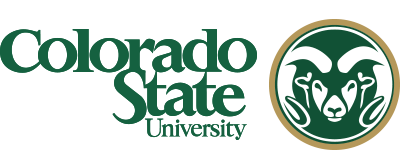 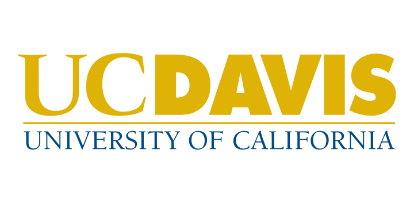 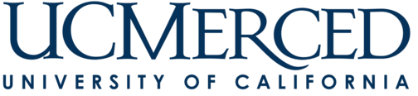 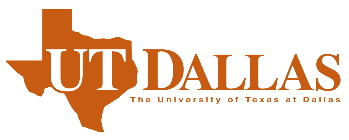 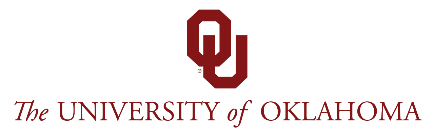 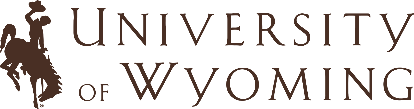 *Includes discount/stipend of $77/credit hour from the Colorado College Opportunity Fund (COF) for eligible Colorado residents
5
[Speaker Notes: UW values represent mandatory fees only]
Additional background – current and suggested tuition
6
Additional background – resource allocation
Model for revenue generated by a 4% tuition increase
7
[Speaker Notes: Compensation figure includes faculty promotion and tenure raises]
Administration’s draft recommendations
No increase to non-resident undergraduate tuition rate
No increase to resident undergraduate tuition rate
No increase to non-resident or resident graduate tuition rates
Institute policy limiting the number of distance/on-line classes and/or credit hours 
Reduce the undergraduate, graduate and certificate non-resident online/distance tuition rates
Continue analysis and discussion of reduced non-resident undergraduate tuition
8
[Speaker Notes: Pause for questions or end of slideshow]
Administration’s proposed timeline
9
Questions?
10